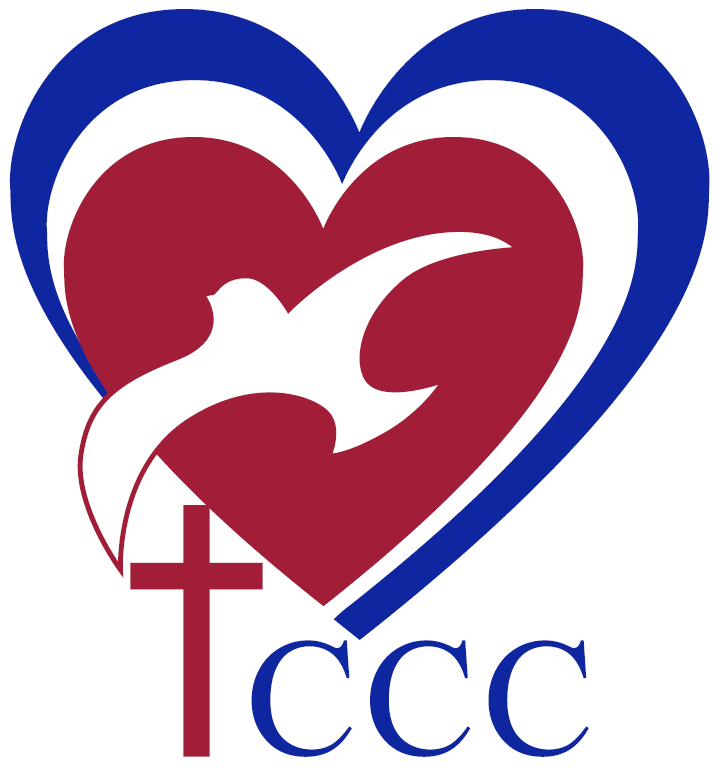 土桑華人基督教會
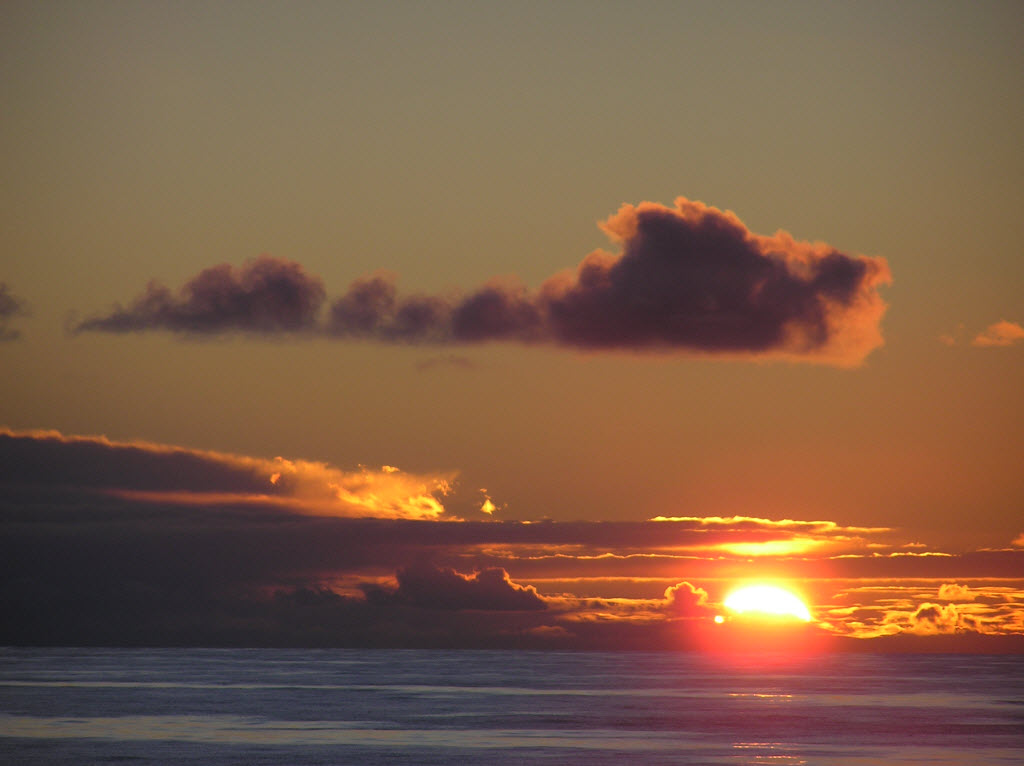 惟耶和華在他的聖殿中全地的人都當在他面前肅敬靜默The LORD is in His Holy templeLet all the earth keep silence before Him(Hab. 2：20)
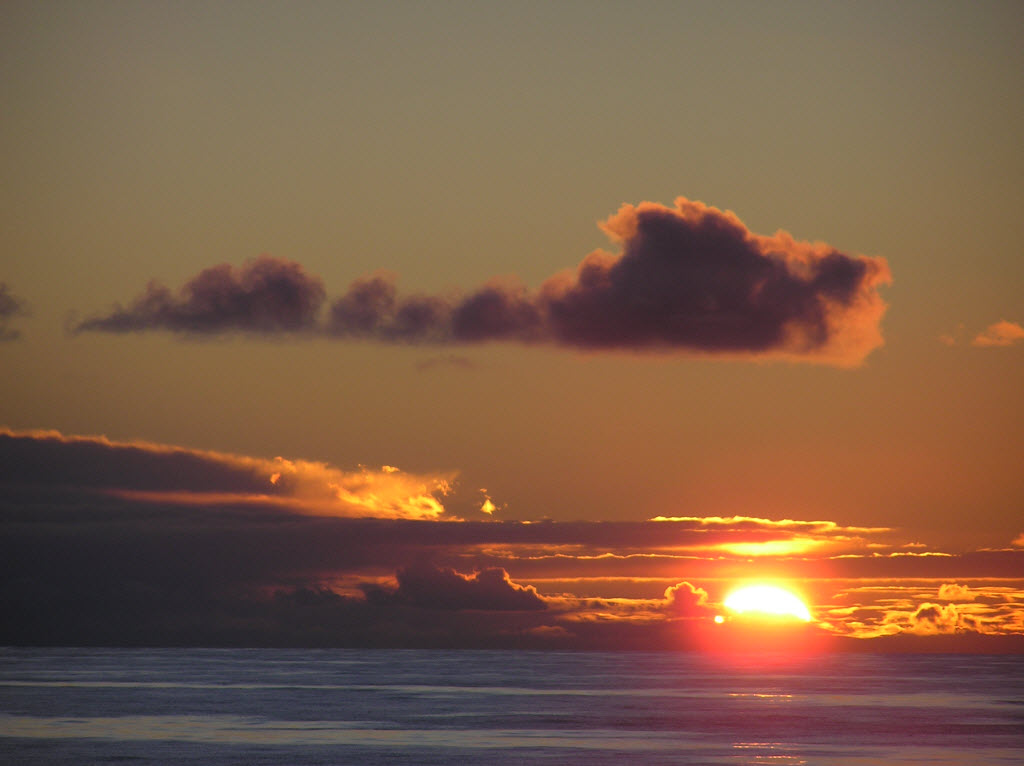 禱告
[弗 6:18]
靠著聖靈，隨時多方
禱告祈求；並要在此
警醒不倦，為眾聖徒	祈求。
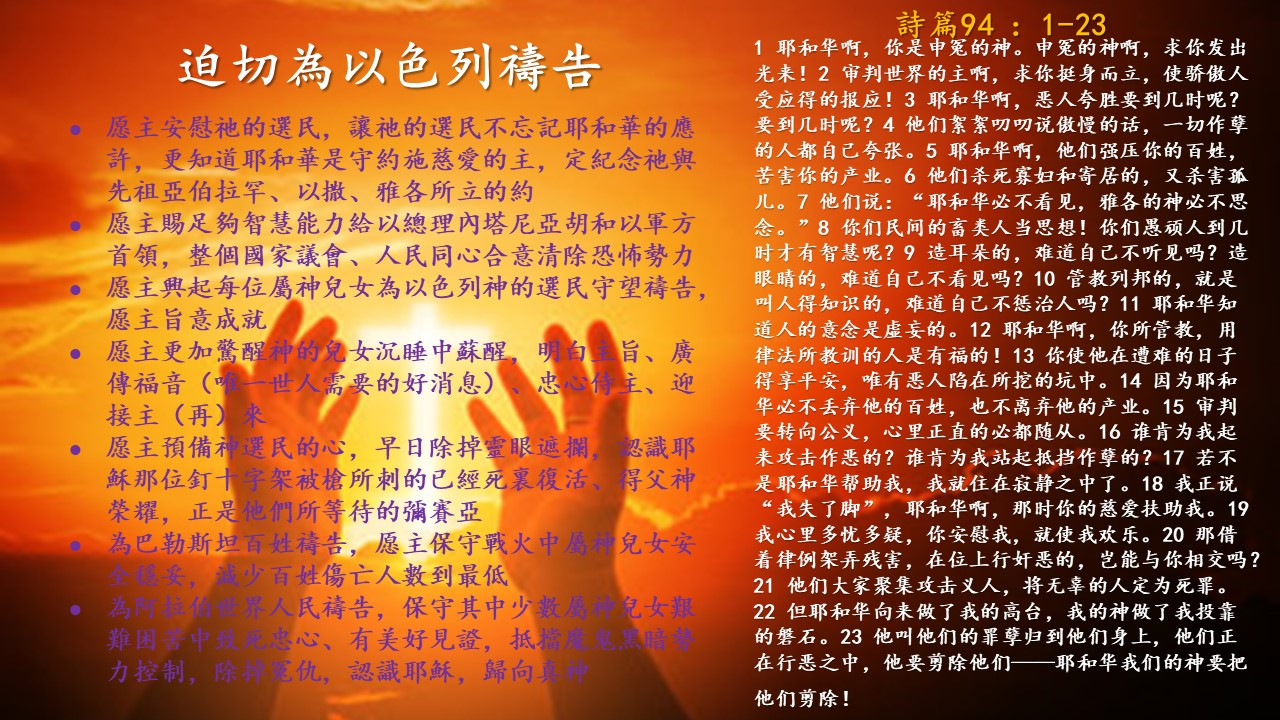 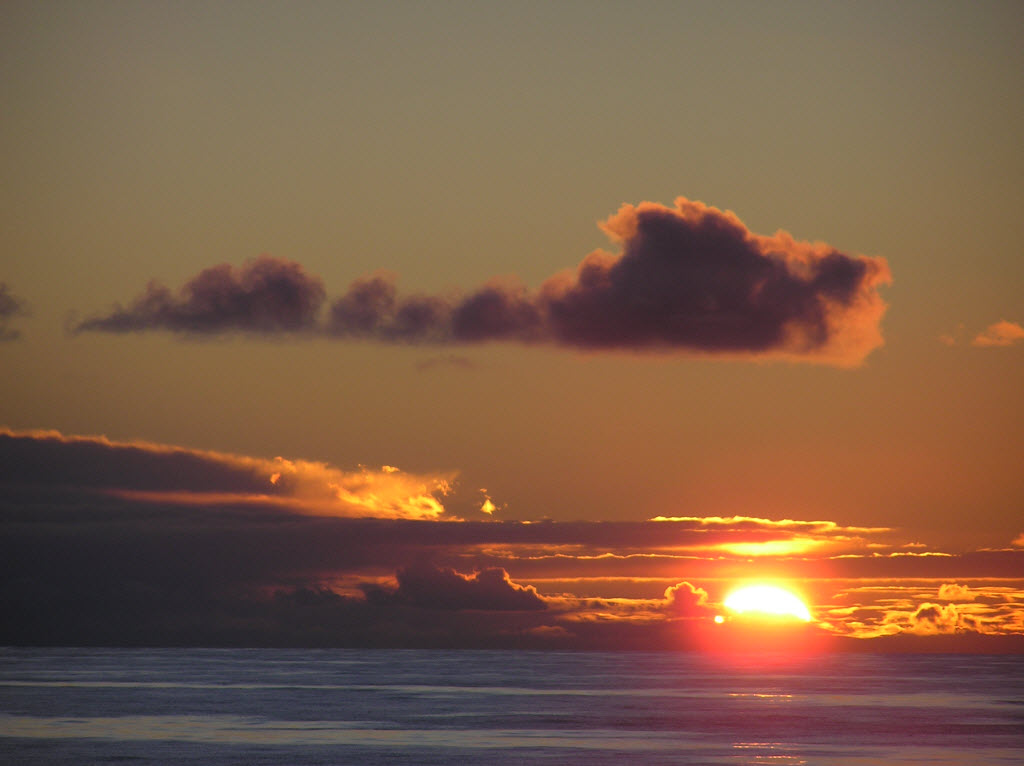 聚會即將開始
請關閉/靜音手機！The worship will begin, 
please turn off/silence your Cellphone
讀經Scripture Reading
‪詩篇‬65 ‪Psalms ‬65
‪1 神啊，錫安的人都等候讚美你；所許的願也要向你償還。
2 聽禱告的主啊，凡有血氣的都要來就你。
3 罪孽勝了我；至於我們的過犯，你都要赦免。
4 你所揀選、使他親近你、住在你院中的，這人便為有福！
  我們必因你居所、你聖殿的美福知足了。
1 Praise waiteth for thee, O God, in Zion: and unto thee shall the vow be performed.
2 O thou that hearest prayer, unto thee shall all flesh come.
3 Iniquities prevail against me: as for our transgressions, thou shalt purge them away.
4 Blessed is the man whom thou choosest, and causest to approach unto thee, that 
   he may dwell in thy courts: we shall be satisfied with the goodness of thy house, 
   even of thy holy temple.
‪‪5 拯救我們的神啊，你必以威嚴秉公義應允我們；
  你本是一切地極和海上遠處的人所倚靠的。
6 他既以大能束腰，就用力量安定諸山，
7 使諸海的響聲和其中波浪的響聲，並萬民的喧嘩，都平靜了。
8 住在地極的人因你的神蹟懼怕；你使日出日落之地都歡呼。
‪‪9 你眷顧地，降下透雨，使地大得肥美。神的河滿了水；你這樣
  澆灌了地，好為人預備五穀。
‪5 By terrible things in righteousness wilt thou answer us, O God of our salvation; who art the 
   confidence of all the ends of the earth, and of them that are afar off upon the sea:
6 Which by his strength setteth fast the mountains; being girded with power:
7 Which stilleth the noise of the seas, the noise of their waves, and the tumult of the people.
8 They also that dwell in the uttermost parts are afraid at thy tokens:  thou makest the 
   outgoings of the morning and evening to rejoice.
‪9 Thou visitest the earth, and waterest it: thou greatly enrichest it with the river of God, which
   is full of water: thou preparest them corn, when thou hast so provided for it.
‪‪‪10 你澆透地的犂溝，潤平犂脊，降甘霖，使地軟和；
   其中發長的，蒙你賜福。
11 你以恩典為年歲的冠冕；你的路徑都滴下脂油，
12 滴在曠野的草場上。小山以歡樂束腰；
13 草場以羊羣為衣；谷中也長滿了五穀。這一切都歡呼歌唱。
‪10   Thou waterest the ridges thereof abundantly: thou settlest the furrows thereof: 
       thou makest it soft with showers: thou blessest the springing thereof.
11  Thou crownest the year with thy goodness; and thy paths drop fatness.
12  They drop upon the pastures of the wilderness: and the little hills rejoice on every side.
13  The pastures are clothed with flocks; the valleys also are covered over with corn; 
       they shout for joy, they also sing.
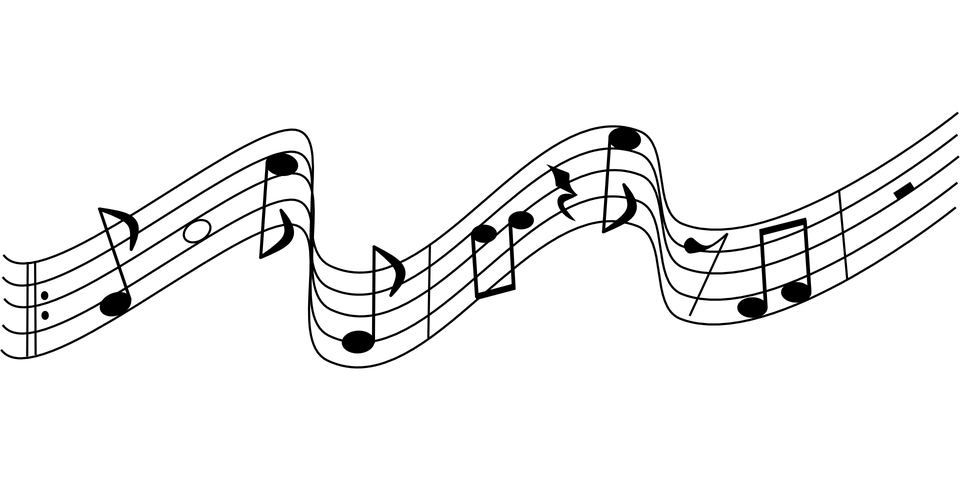 詩歌敬拜Worship
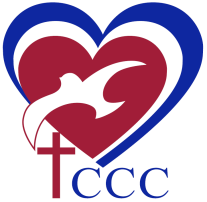 樂隊與敬拜團
Orchestra and Choir
贈送聖誕好消息的禮物Giving the Gift of the Good News of Christmas（路 Luke 2：10-11）Pastor Ron Hart
本週金句
10 那天使对他们说: 不要惧怕,我报给你们大喜的
信息,是关乎万民的。11 因今天在大卫的城里,为你
们生了救主,就是主基督。 

10  And the angel said unto them,Fear not: for, behold, I bring you good tidings of great joy, which shall be to all people.   11  For unto you is born this day in the city of David a Savior, which is Christ the Lord.

(路 Luke 2:10-11)
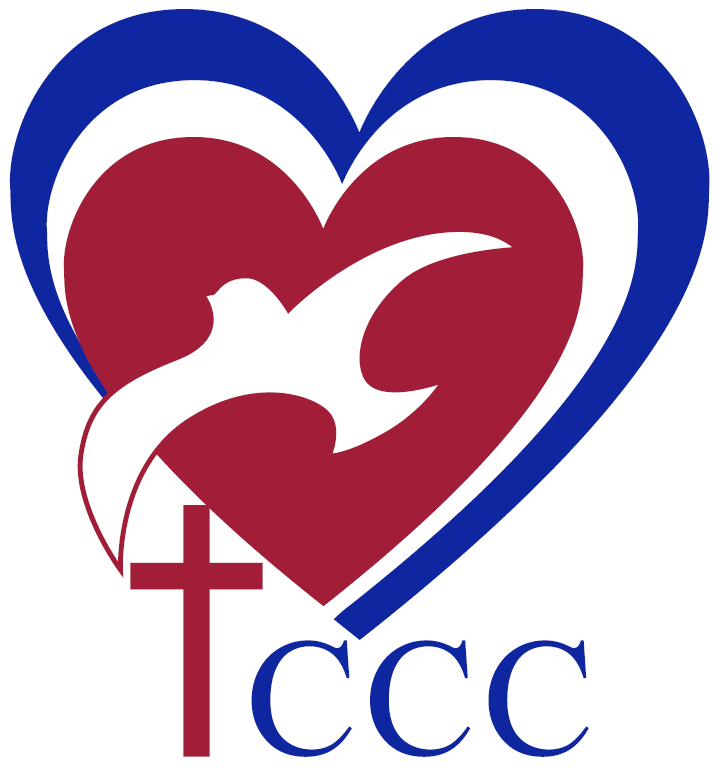 土桑華人基督教會
「牧羊的人回去了，因所听见、所看见的一切事正如天使向他们所说的，就归荣耀于神，赞美他。」



【路 Luke 2:20】
「唱神仆人摩西的歌和羔羊的歌，说：“主神，全能者啊，你的作为大哉，奇哉！万世*之王啊，你的道途义哉，诚哉！主啊，谁敢不敬畏你，不将荣耀归于你的名呢？因为独有你是圣的。万民都要来在你面前敬拜，因你公义的作为已经显出来了。”」
【啟 Rev 15:3-4】
Praise　in　Glory!
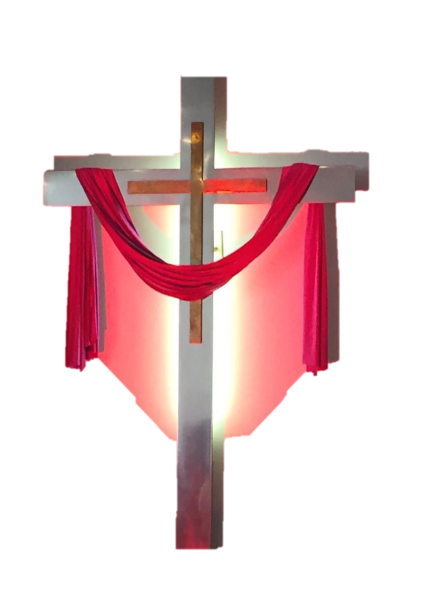 衝破陰霾入榮耀
高歌讚美迎主來
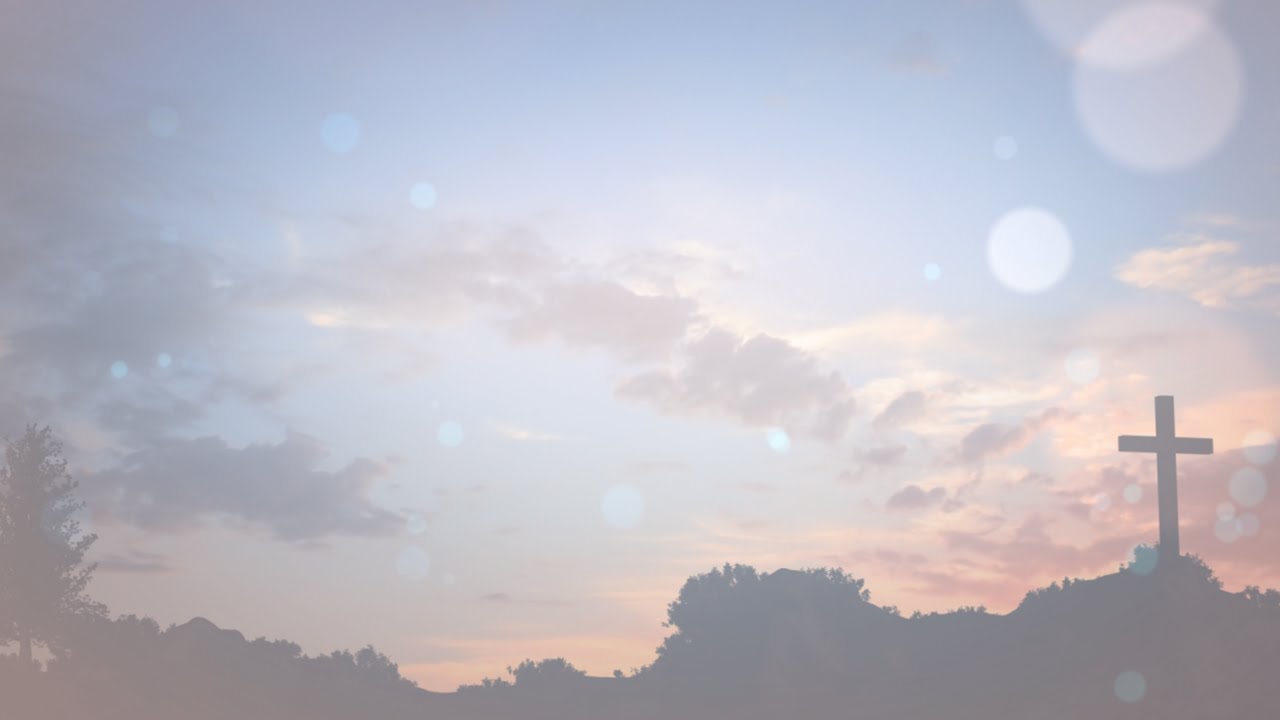 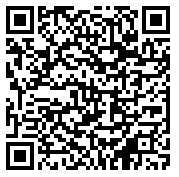 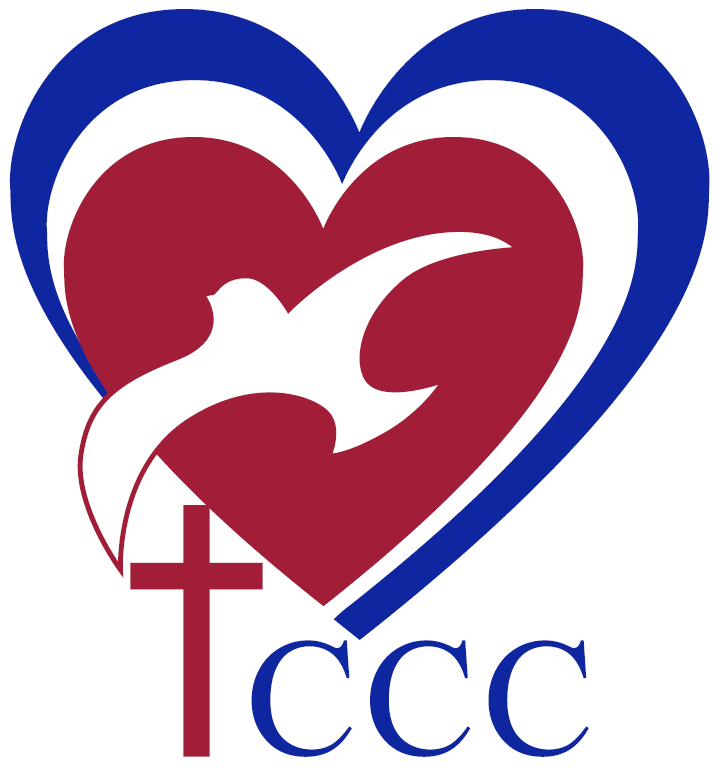 Welcome to Church
We’re glad you are here!
教會歡迎您!
請掃碼填聯繫方式，方便同工聯繫您
Pleas scan 2D barcode for filling contact info
報告事项 Announcements
2024雲彩集在徵文當中願弟兄姐妹將生命見證寫成
  文章交給清傳弟兄。
 12/31有跨年禱告會在教會7-9pm,周三晚禱告會暫停。
 感謝主周五教會聖誕晚會主的保守與同在,願主使聖誕
  大好消息傳臨萬邦!
報告事项 Announcements
感謝主22年復活節（4/17/22）主日開始教會主日崇拜全部現場（包括飯食），彼此面面相見許多新老面孔。感謝主保守眾聖徒艱難時期仍有主同在與供應保守教會同心合意仰望洪水之上坐著為王的主見證經歷榮耀主。我們鼓勵弟兄姐妹們繼續一起同心合意禱告,參加禁食、周三晚上的禱告會和主日晨禱，堵住教會破口，贏得屬靈爭戰！求主繼續保守看顧現場聚會平穩過渡。
報告事项 Announcements
為世局禱告，新冠稍緩、戰爭繼續、槍暴時起、以伊衝突升級。以哈戰爭進入79天，以開啟地面軍事行動進入加沙，為神的選民禱告、為耶路撒冷求平安，求主給以政府人民存敬畏耶和華的心有屬天智慧能力治民治國處理戰事世事、除掉邪惡勢力、順利解救人質、減少戰爭傷亡。求主施恩憐憫驚醒祂眾兒女艱難危機時期仍不失初愛、忠心事主！全然奉獻！
為執委會禱告求主賜長執同心合意有足夠聰明智慧按主旨意行。願主幫助每位長老執事有忠心愛心與眾聖徒同心合意興旺祂的國度。
報告事项 Announcements
為福音興旺廣傳禱告，願聖靈感動將信主、願意受洗願意委身的人數多多加給教會。
特別紀念教會青年/英文事工，求主保守帶領看顧，興起賜福同工
繼續特別紀念跨國婚姻家庭，求主吸引全家一同敬拜事奉.
代禱事項告訴太岩長老elder_zhang@tcccaz.org
鼓勵大家參加禁食禱告(與潘桃聯繫)和週三禱告會，同心合一禱告；若無法參加，無論身在何處都望屆時禱告之祭獻給神。
2023 雲彩集已出版: https://www.tcccaz.org/wp-content/uploads/2023/04/2023-cloud.pdf
 录音资料网址 mixcloud.com/tccc
報告事项 Announcements
主日晨禱時間9:00-9:20AM，鼓勵所有弟兄姐妹提早預備參加禱告。
《簡明聖經》好讀易懂，慕道朋友有需要者向馬晶免費索取。有感動為簡明聖經事工奉獻的可支票註明“簡明聖經事工”。
 奉獻愛心基金（Agape Fund），請註明「愛心」或   「Agape」；奉獻恩典旋律基金，請註明「恩典旋律」或「Melody of Grace」。 
 為病痛肢體代禱（紉茝, 牟耘, 周美, 叢伯伯, 曉鷗,     春艷, Ibrahim, James Walcott, Ron Hart, 壽鴻, 趙庚, Cindy, Tim, 朱伯母, Kelly, Daniel, 萬媽媽, 莉娟）
報告事项 Announcements
奉獻可支票寄到教會或用PayPal掃描以下二維碼：
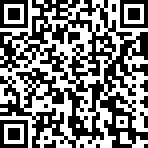 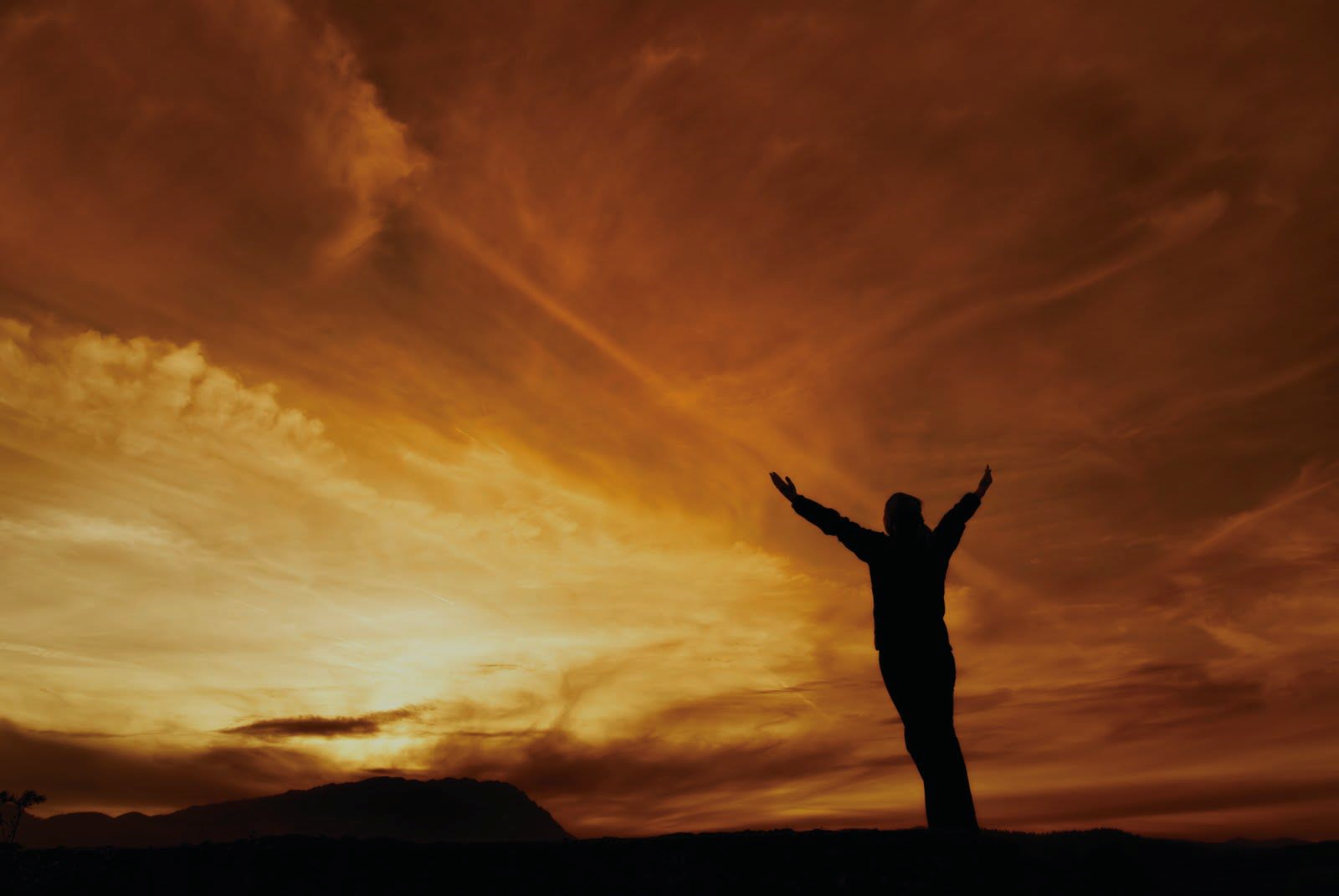 三一頌
讚美真神萬福之根世上萬民讚美主恩天使天軍讚美主名讚美聖父聖子聖靈  阿們!Praise God, from Whom all blessings flow;Praise Him, all creatures here below;Praise Him above, ye heavenly host;Praise Father, Son, and Holy Ghost. Amen!
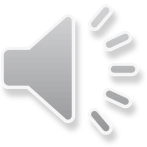 Doxology
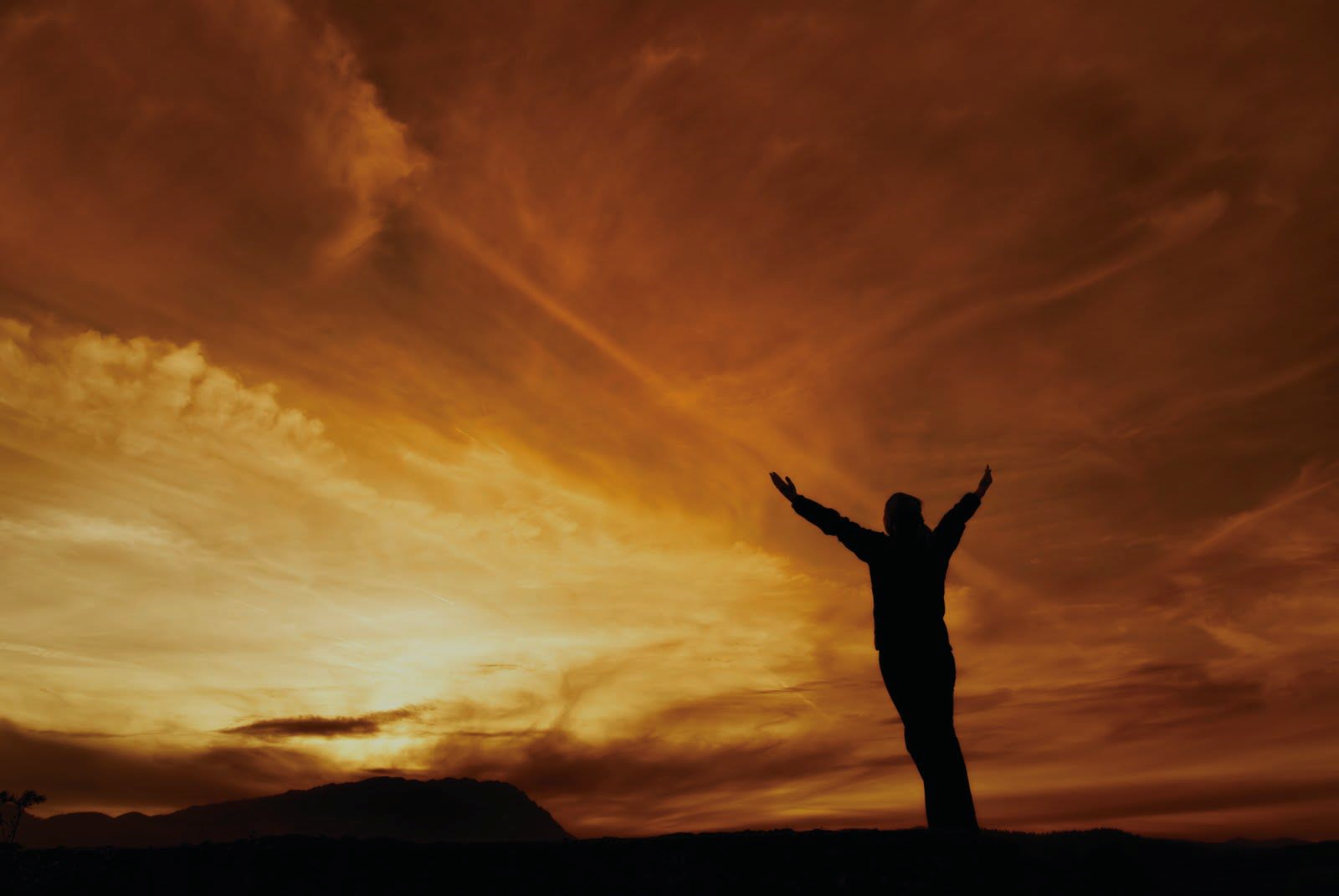 祝福Blessing Prayer
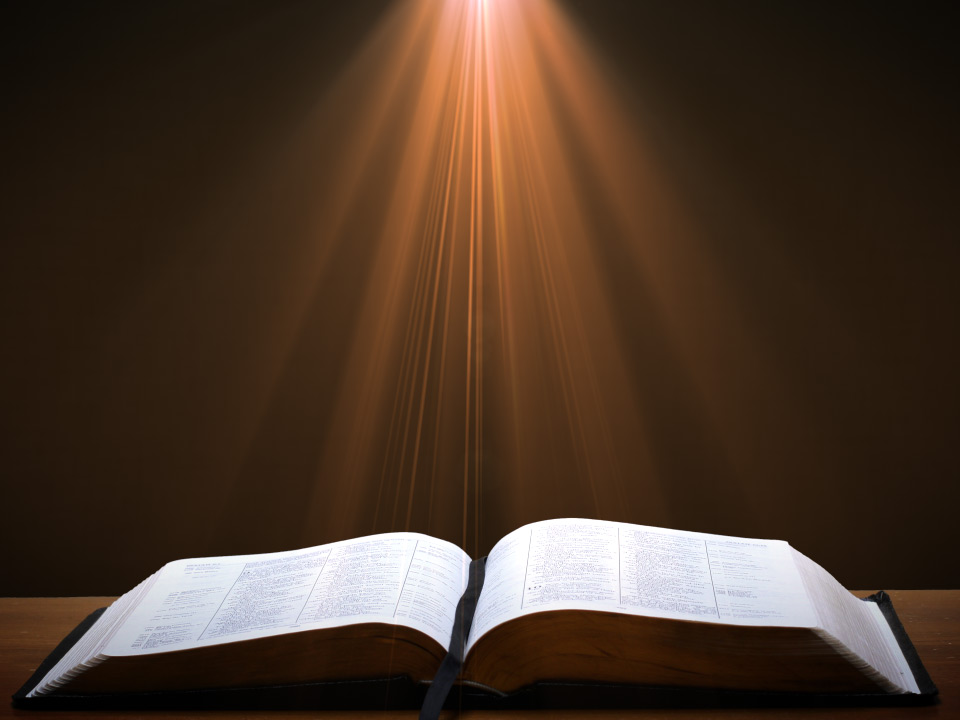 主禱文（太6：9-13）
The Lord’s Prayer (Matt. 6: 9-13)
我們在天上的父：願人都尊你的名為聖。願你的國降臨；願你的旨意行在地上，如同行在天上。我們日用的飲食，今日賜給我們。免我們的債，如同我們免了人的債。不叫我們遇見試探；救我們脫離兇惡。因為國度、權柄、榮耀，全是你的，直到永遠。阿們！Our Father in heaven,  hallowed be Your name. Your kingdom come,Your will be done, On earth as it is in heaven. Give us today our daily bread. And forgive us our debts, as we also have forgiven our debtors. And lead us not into temptation, but deliver us from the evil one.For Yours is the kingdom and the power and the glory forever. Amen.
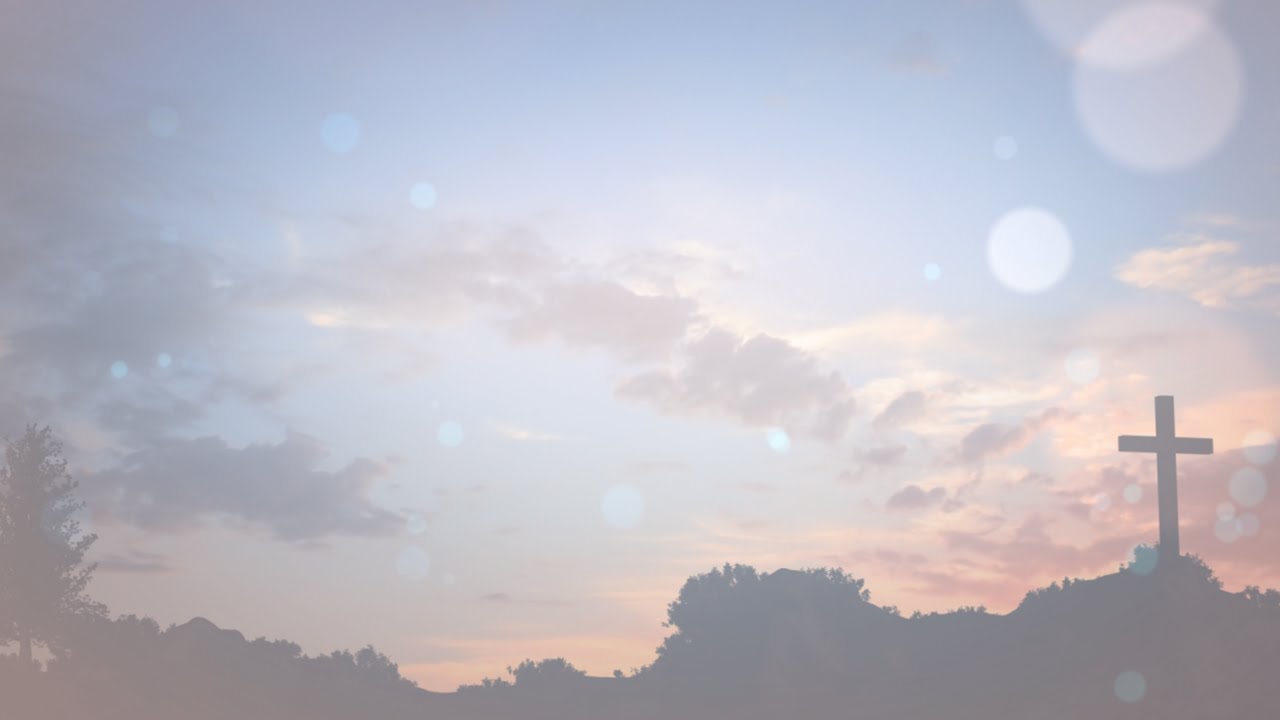 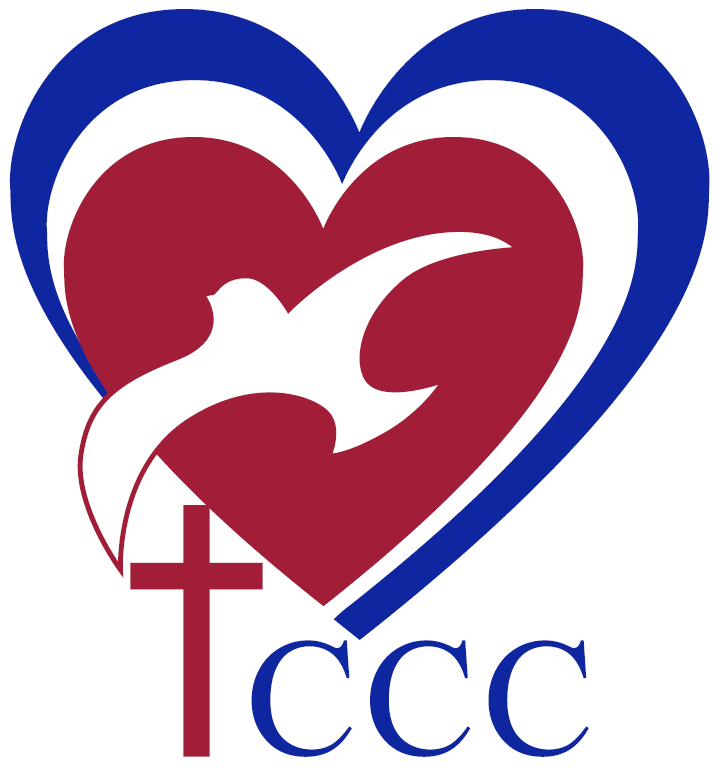 教會資源   Useful Links
網址
Website
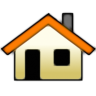 tcccaz.org
主日敬拜講道錄音 
Sunday Service Recording
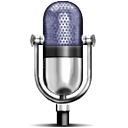 mixcloud.com/tccc
2023雲彩集 
Testimonies
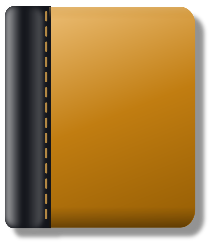 https://www.tcccaz.org/wp-content/uploads/2023/04/2023-cloud.pdf
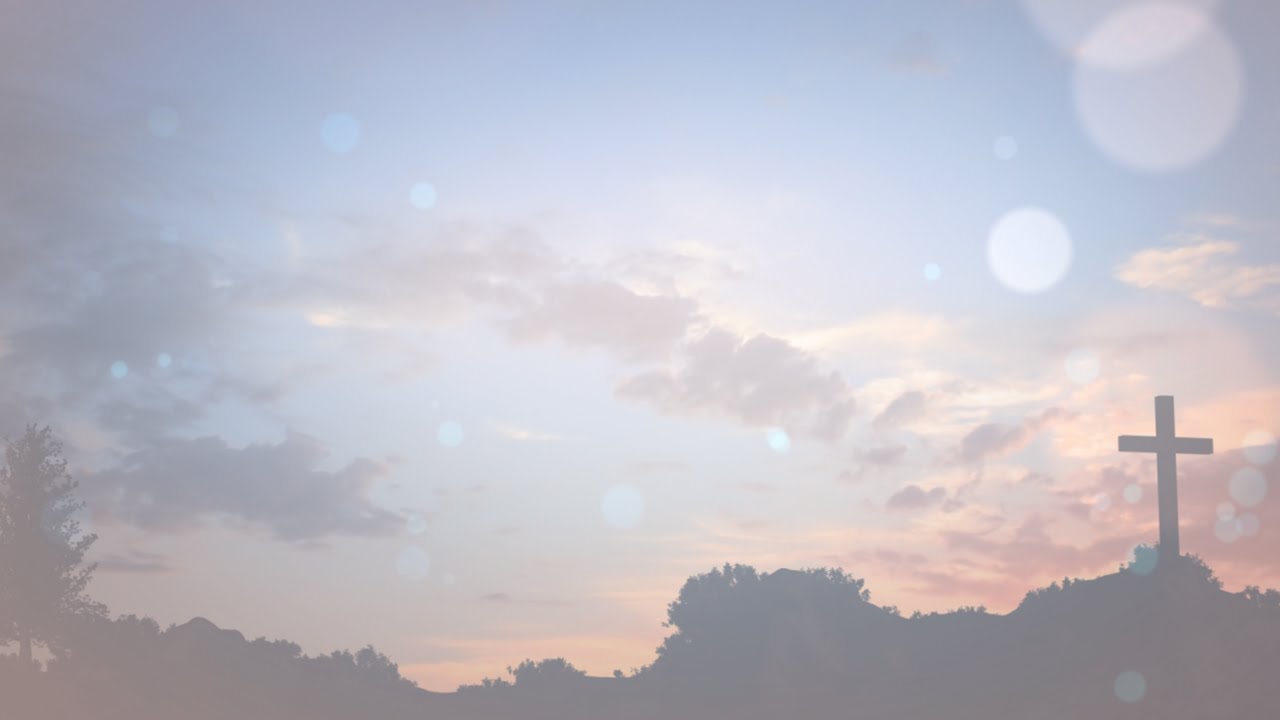 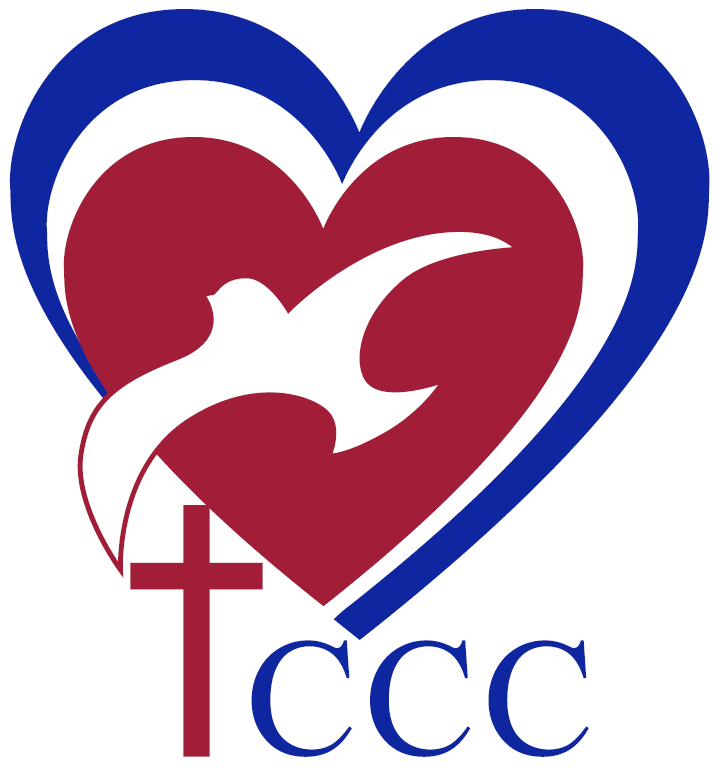 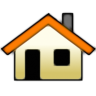 主日學分組
秋季主日學（8/27-12/24）分班學習。
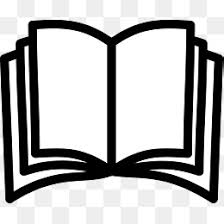 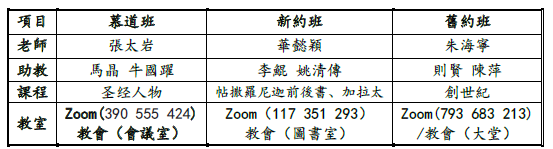 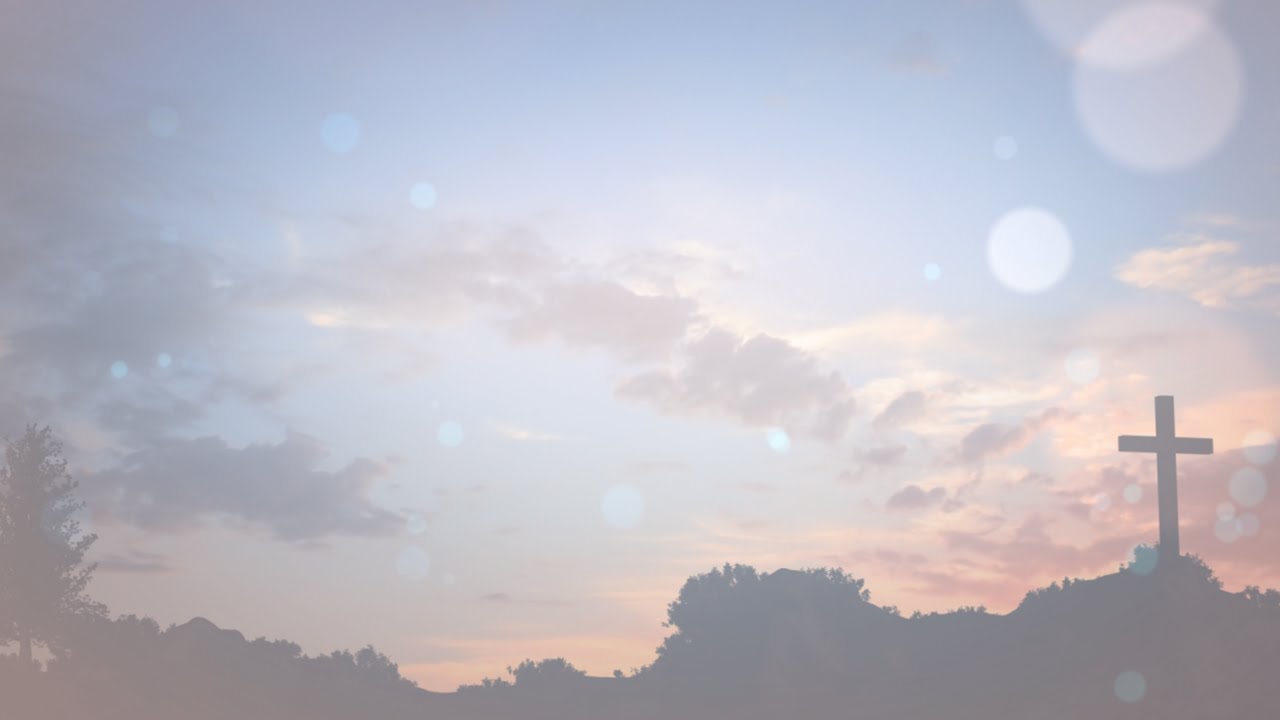 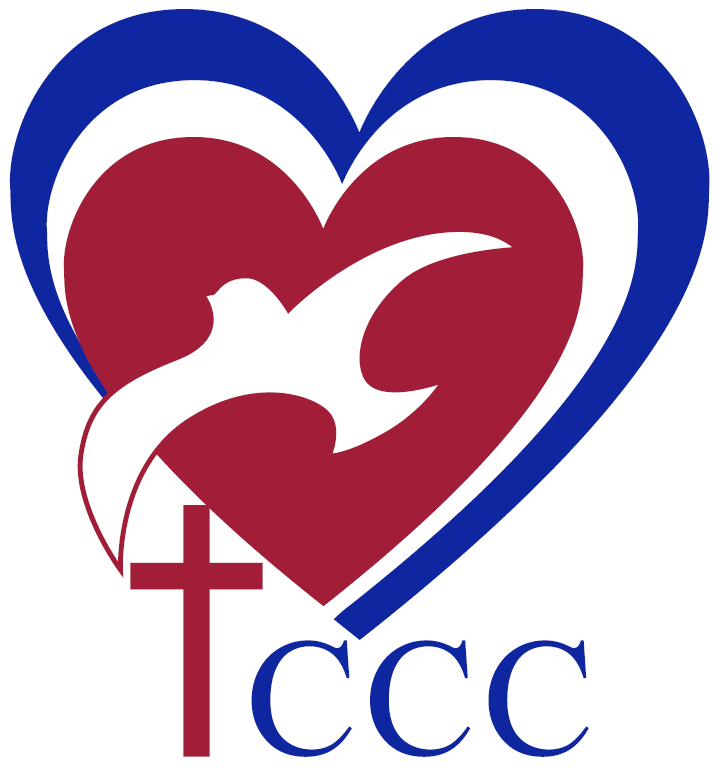 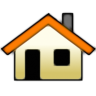 中英文12月主日聚會服侍安排
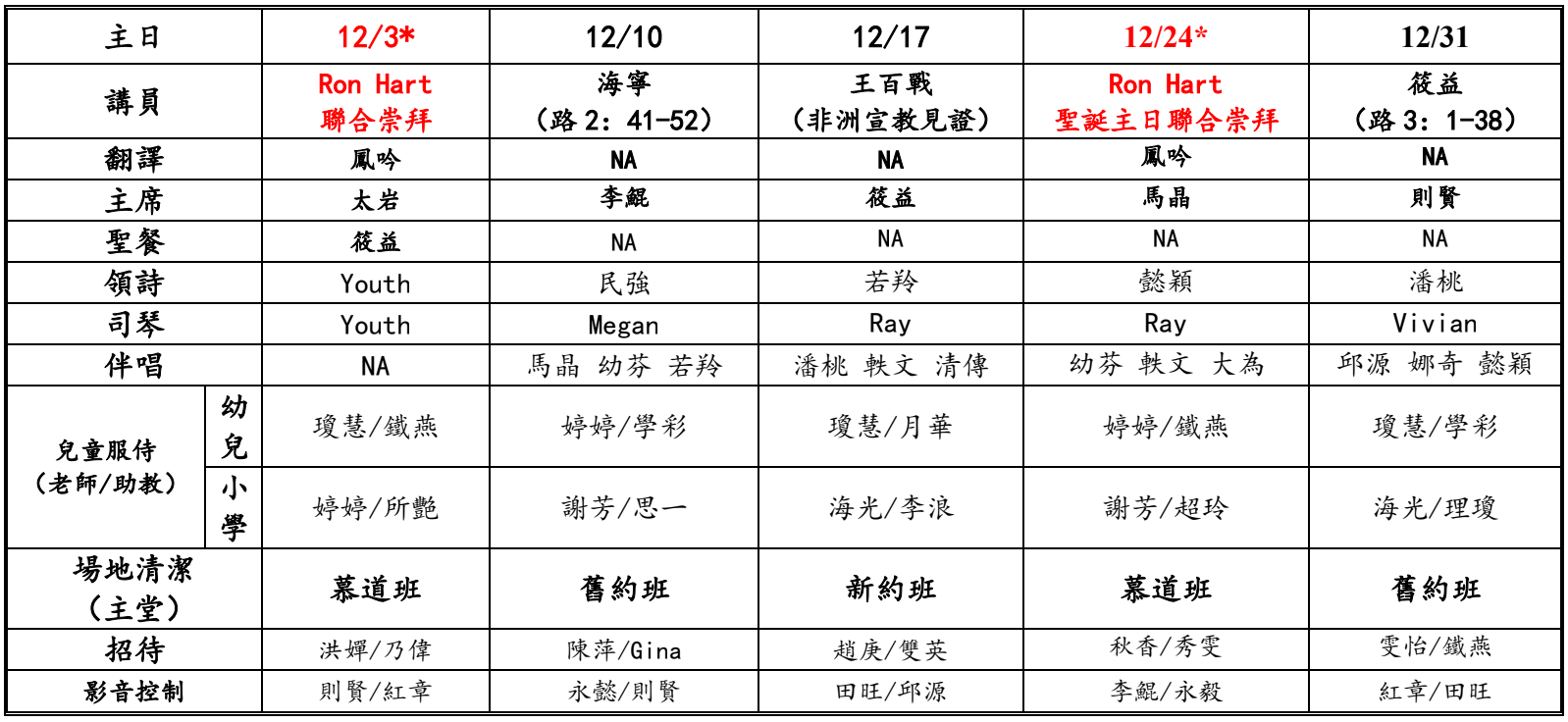 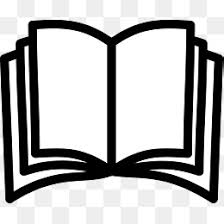 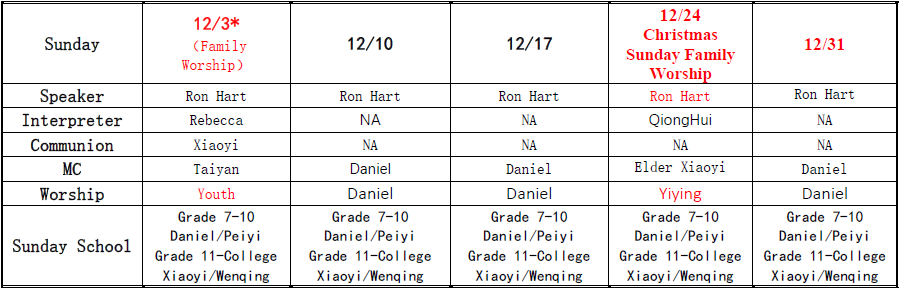